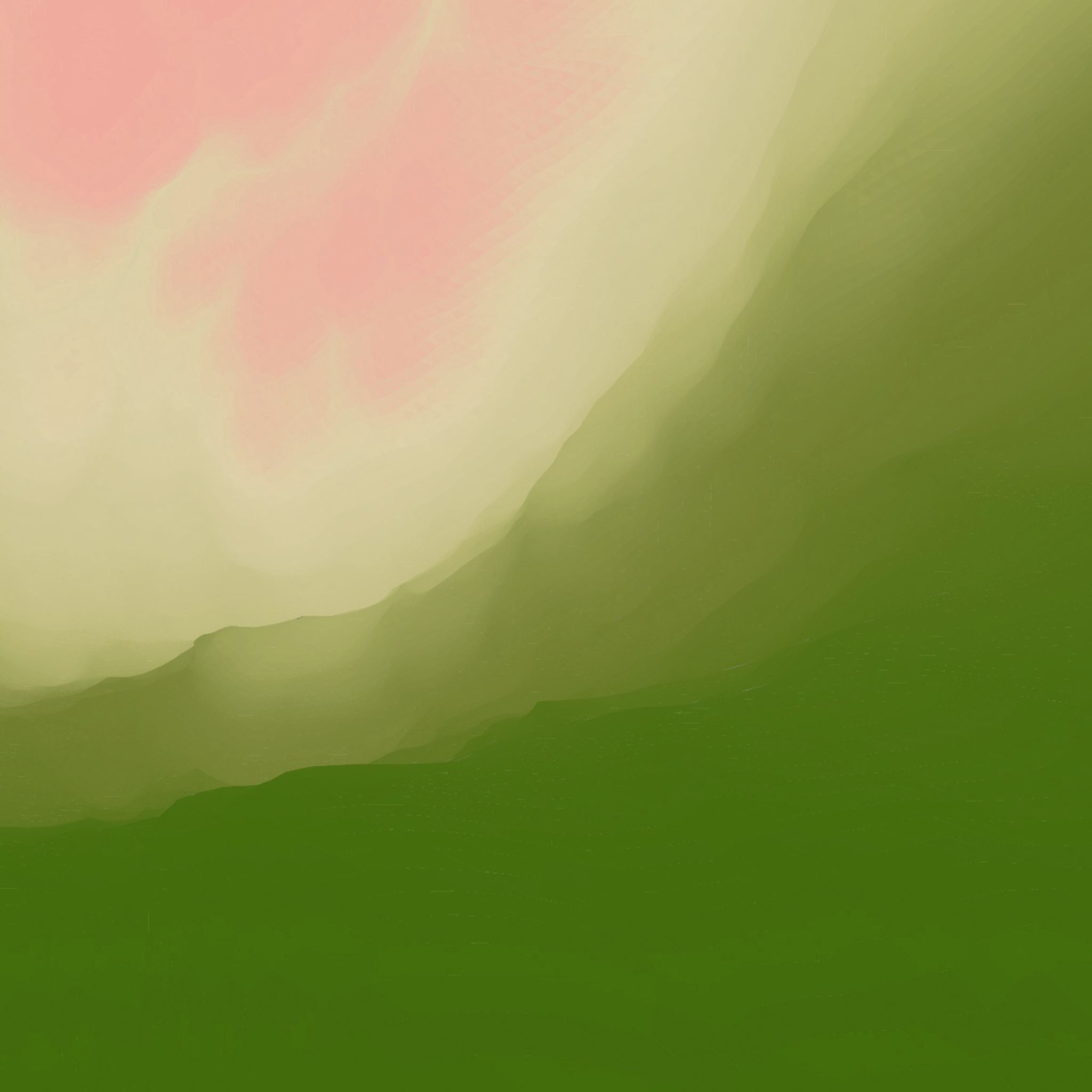 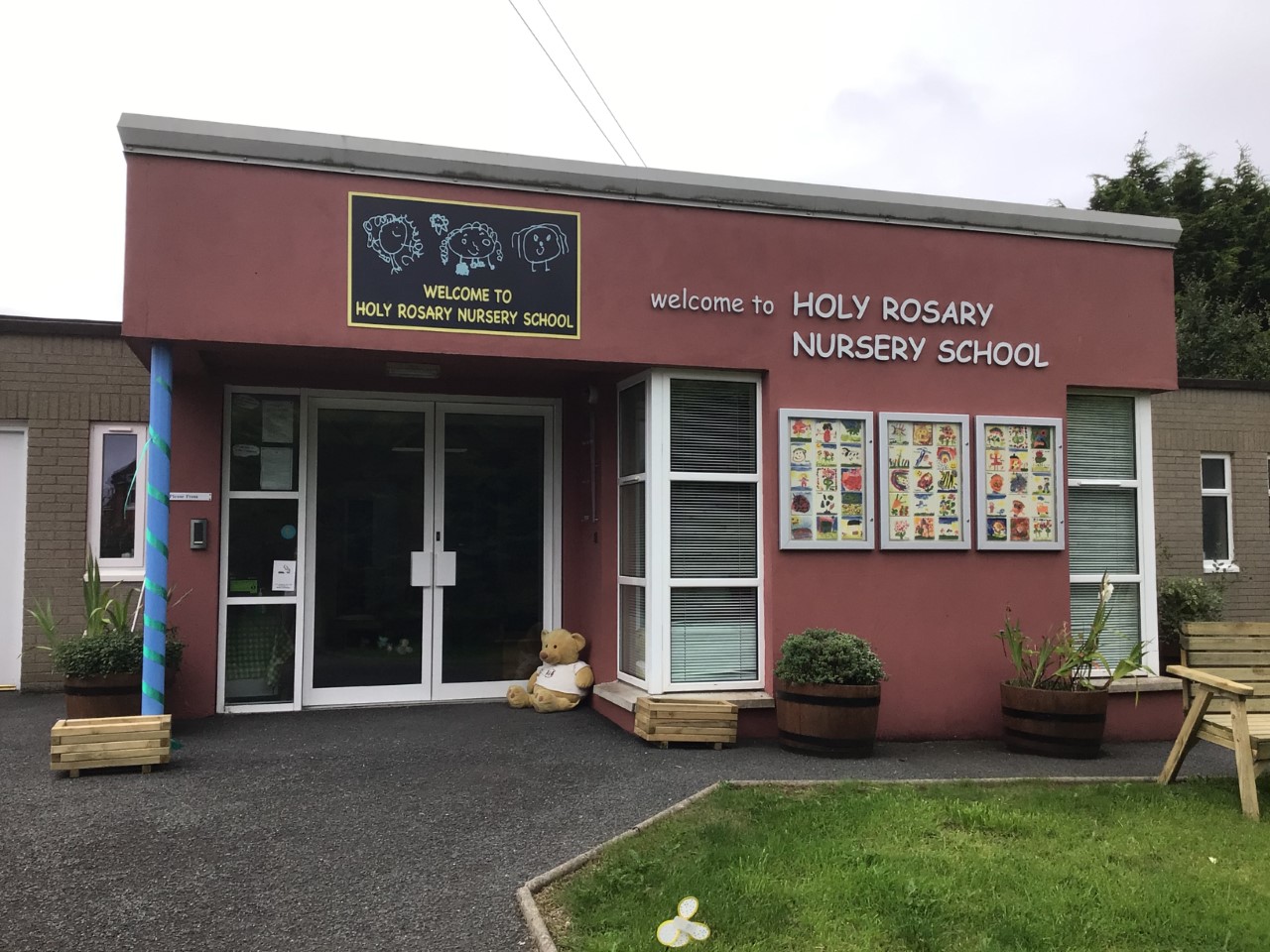 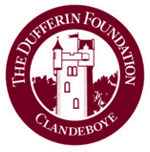 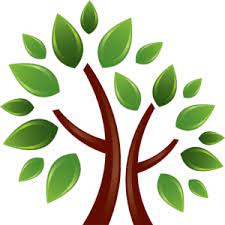 Forest School Awards - The outreach 
programme for Learning Without Walls
Holy Rosary Nursery SchoolOur forest school diary30th January 2024
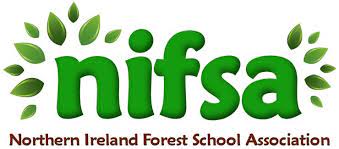 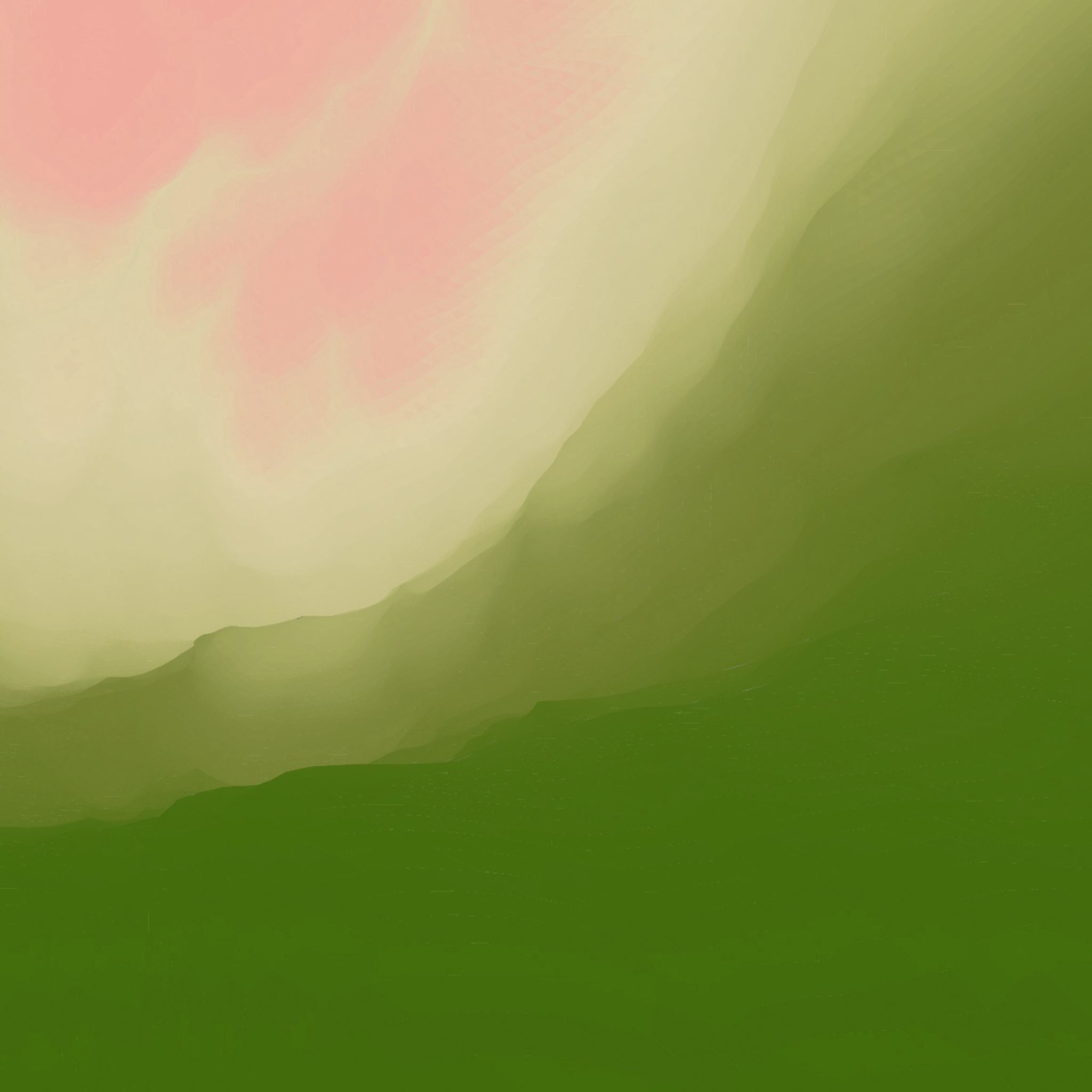 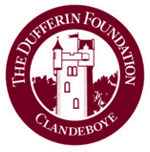 Safety first!
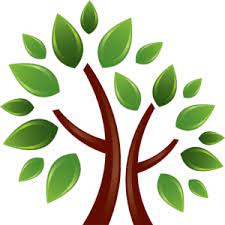 Forest School Awards - The outreach 
programme for Learning Without Walls
We made sure the site was safe and listened carefully to what we had to do!
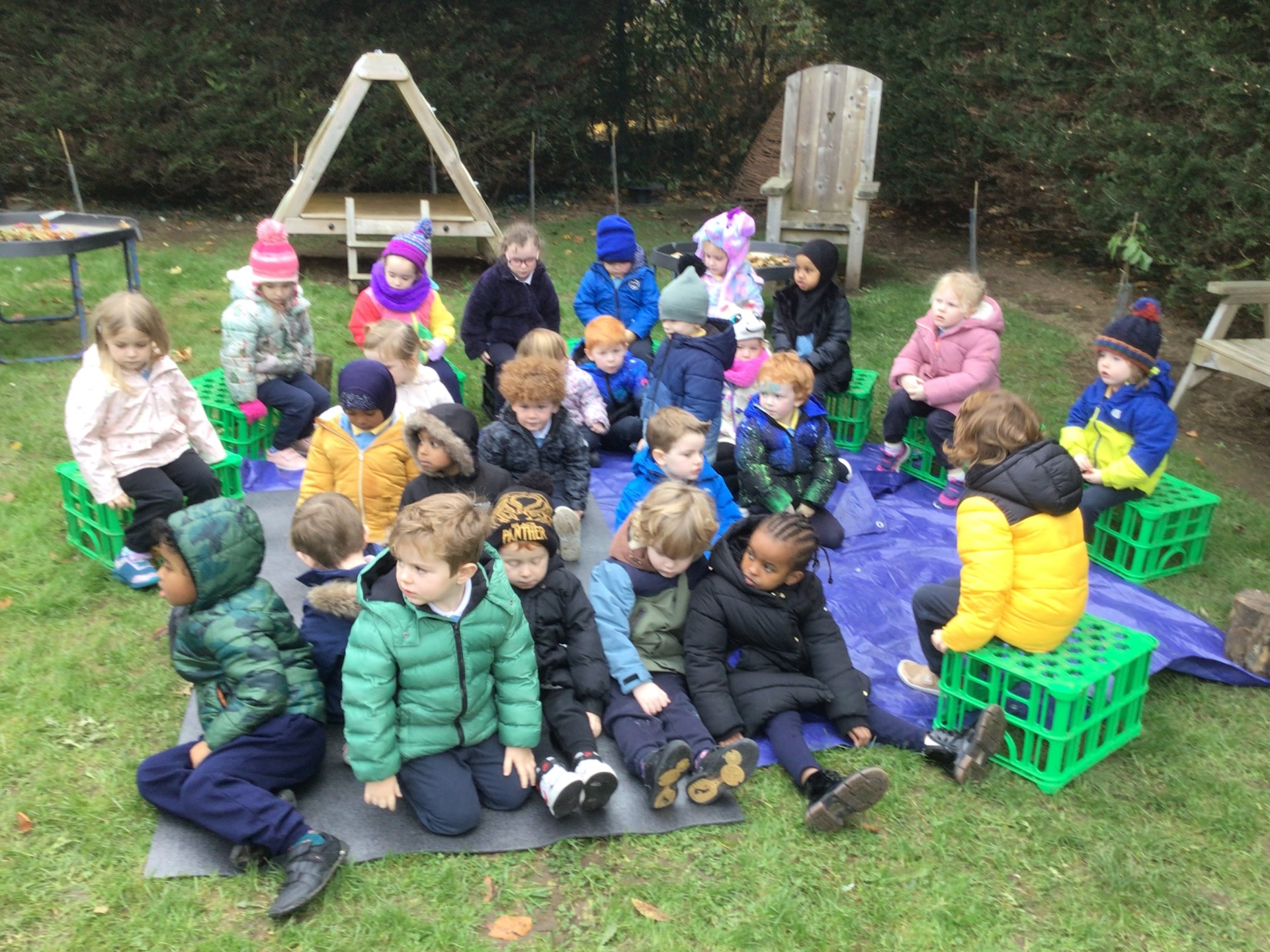 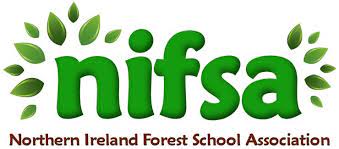 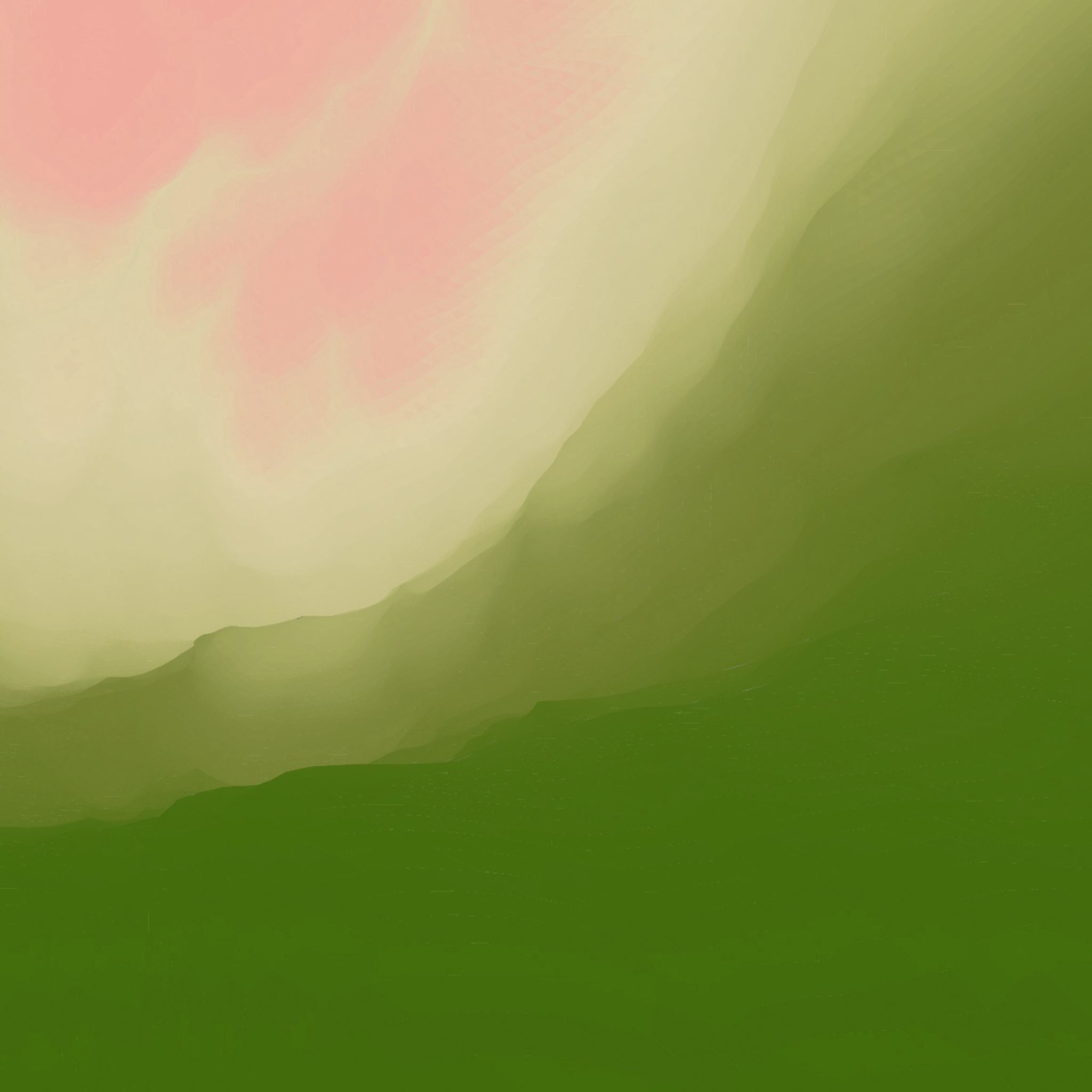 Boundary flags
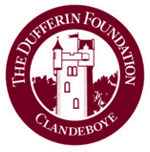 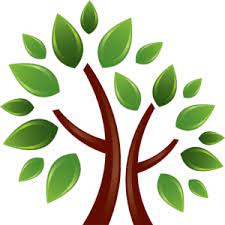 We put out the boundary flags so we know the area we have to stay inside
Forest School Awards - The outreach 
programme for Learning Without Walls
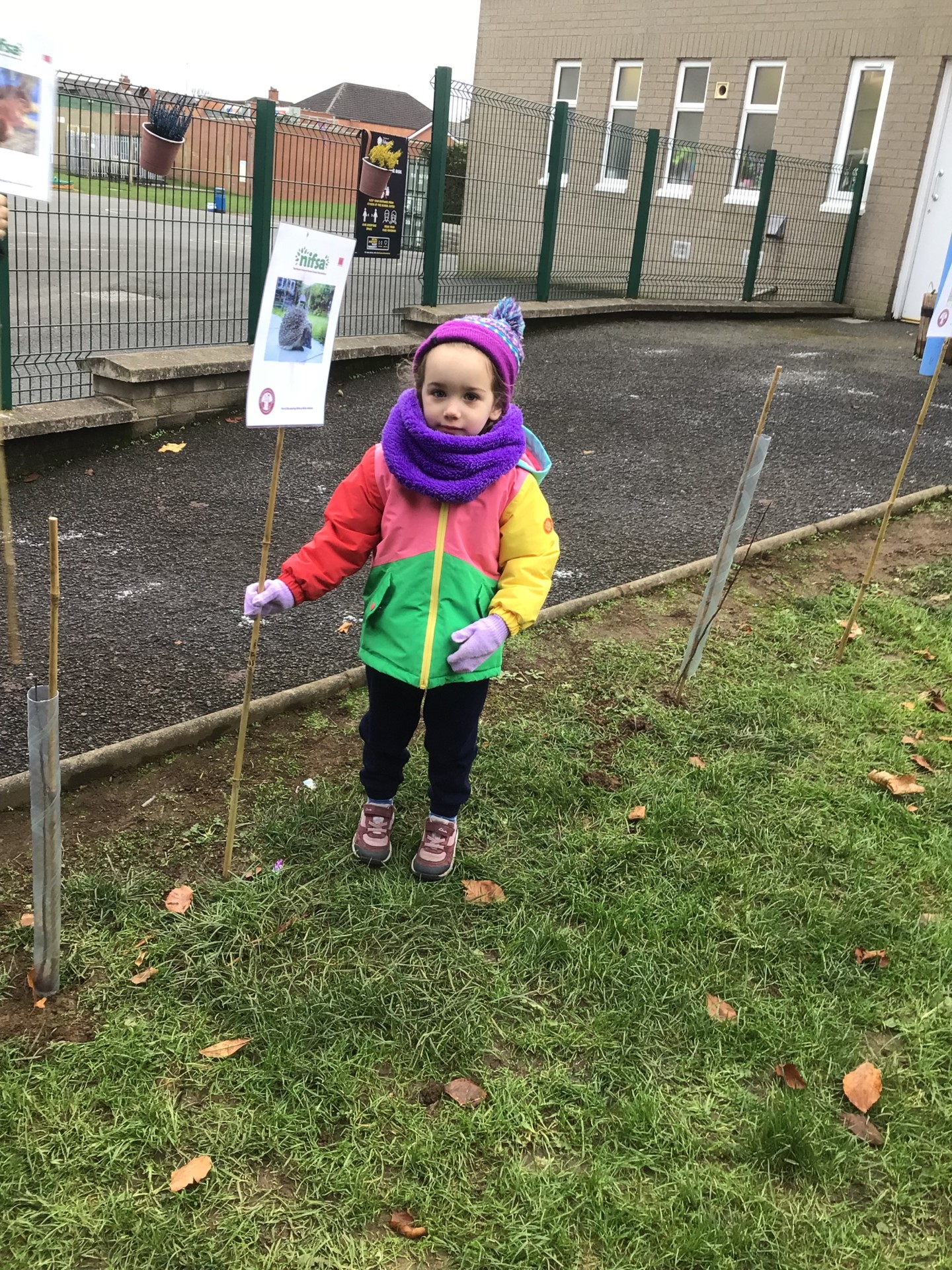 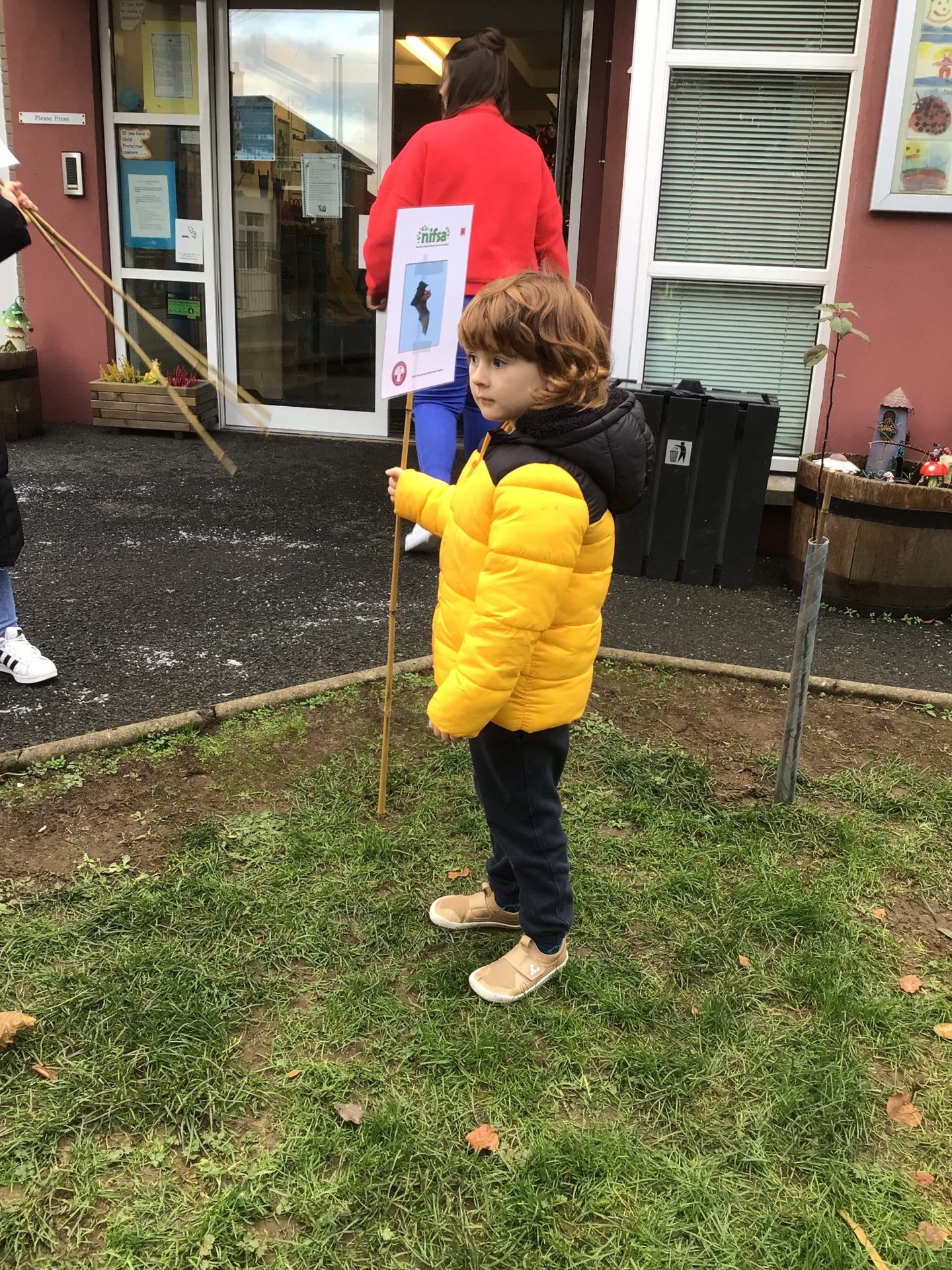 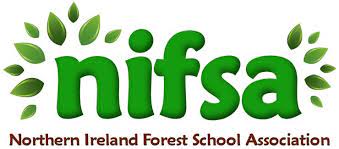 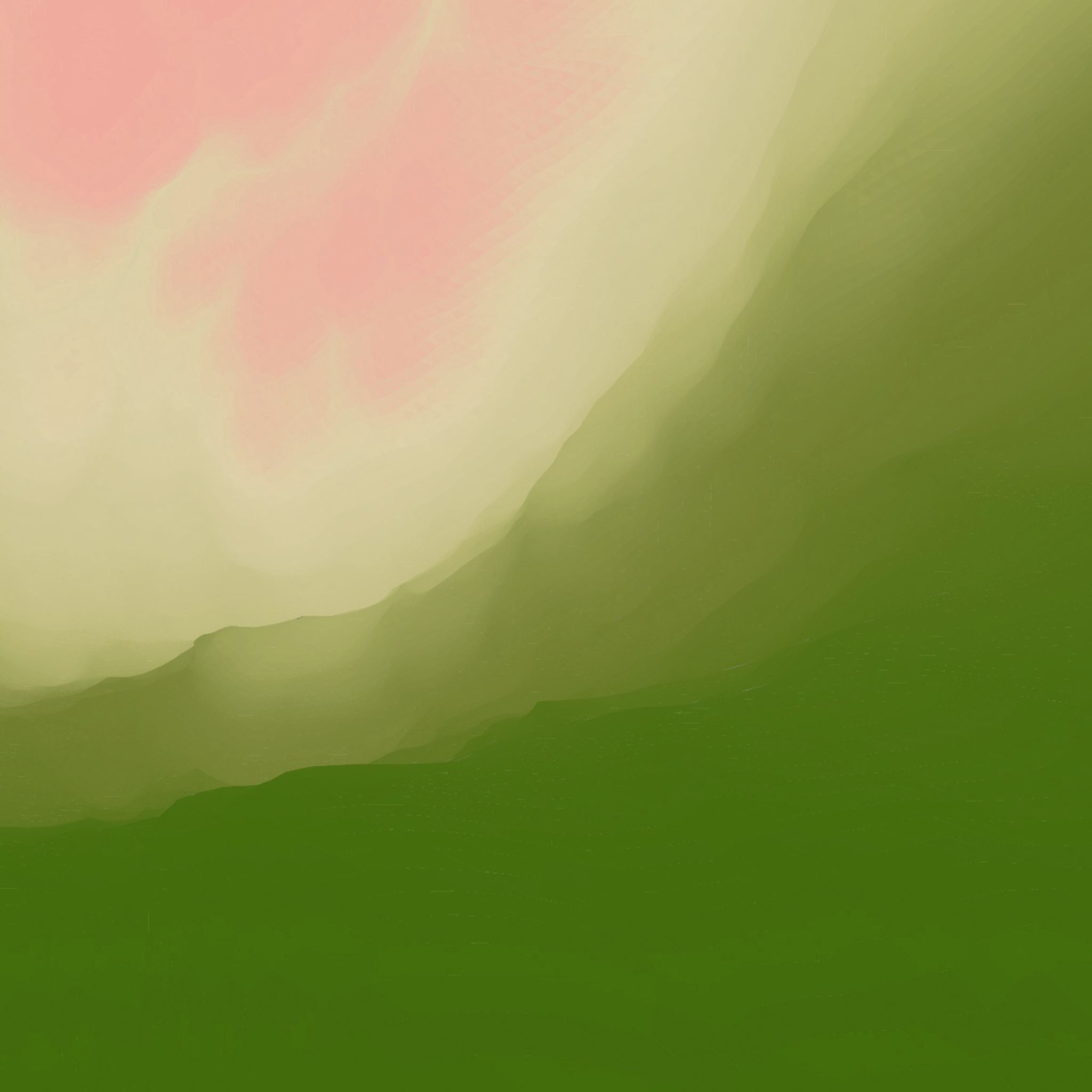 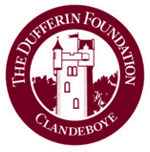 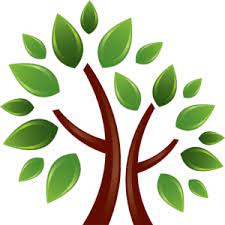 Rules
We go through the rules – 1 whistle means stop, 2 whistles mean come back to base and the 3rd rule is to have fun & learn!
Forest School Awards - The outreach 
programme for Learning Without Walls
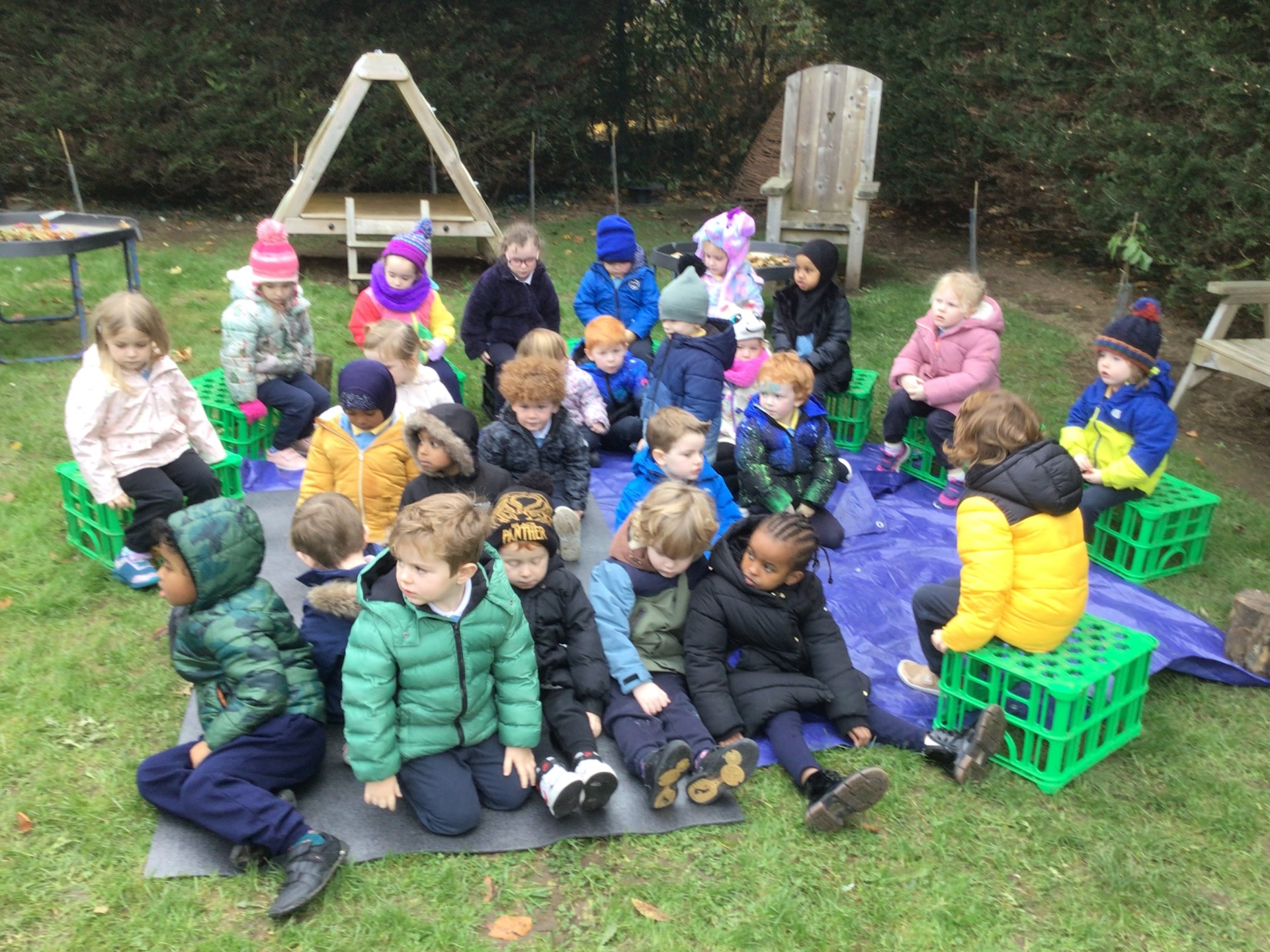 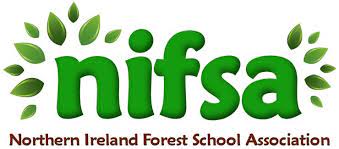 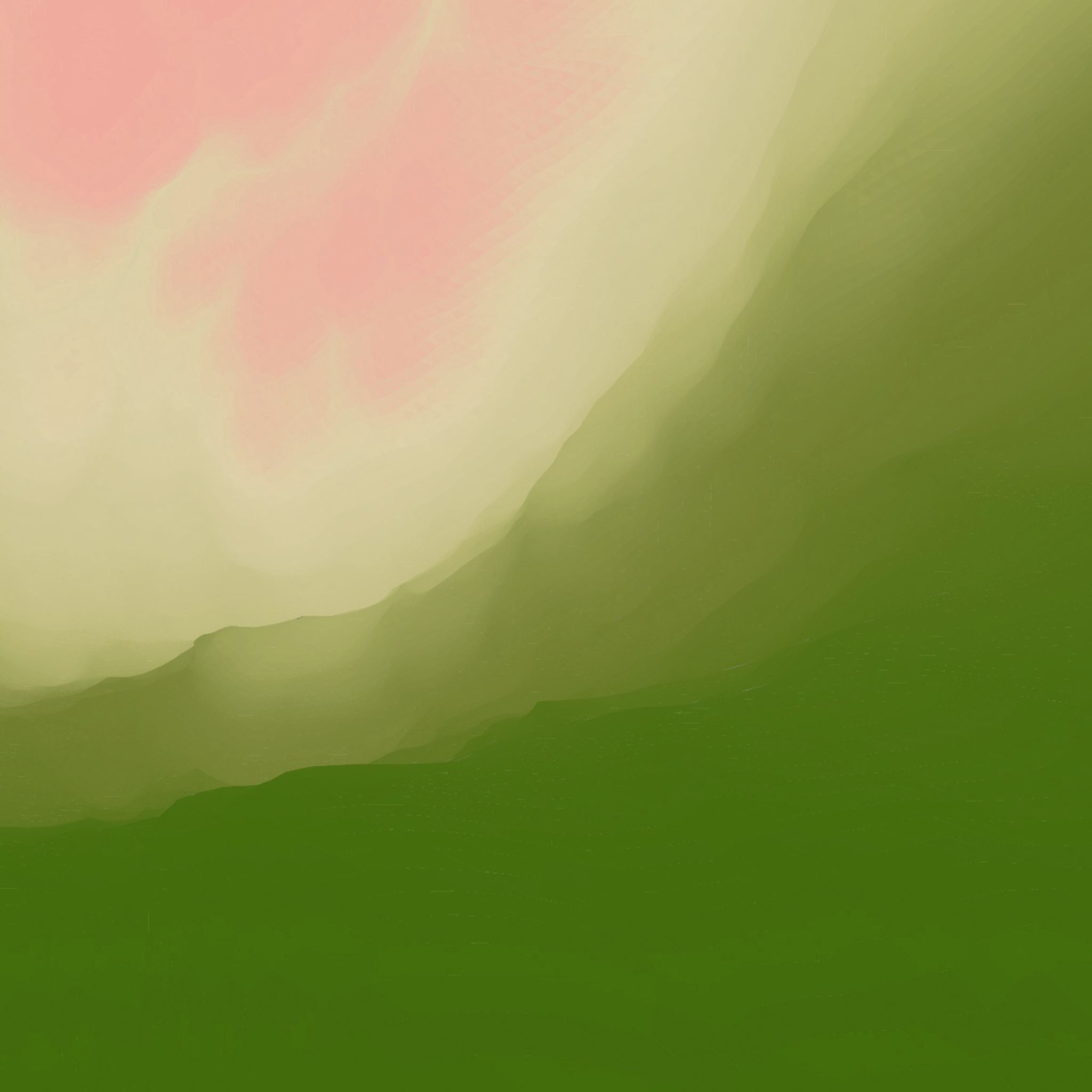 We looked at pictures of birds’ nests and identified the common features of these.  We gathered materials from the forest floor to make our own nests.
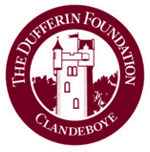 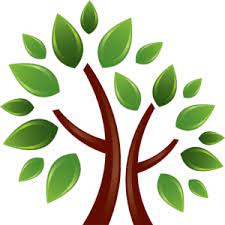 Birds’ nests
Forest School Awards - The outreach 
programme for Learning Without Walls
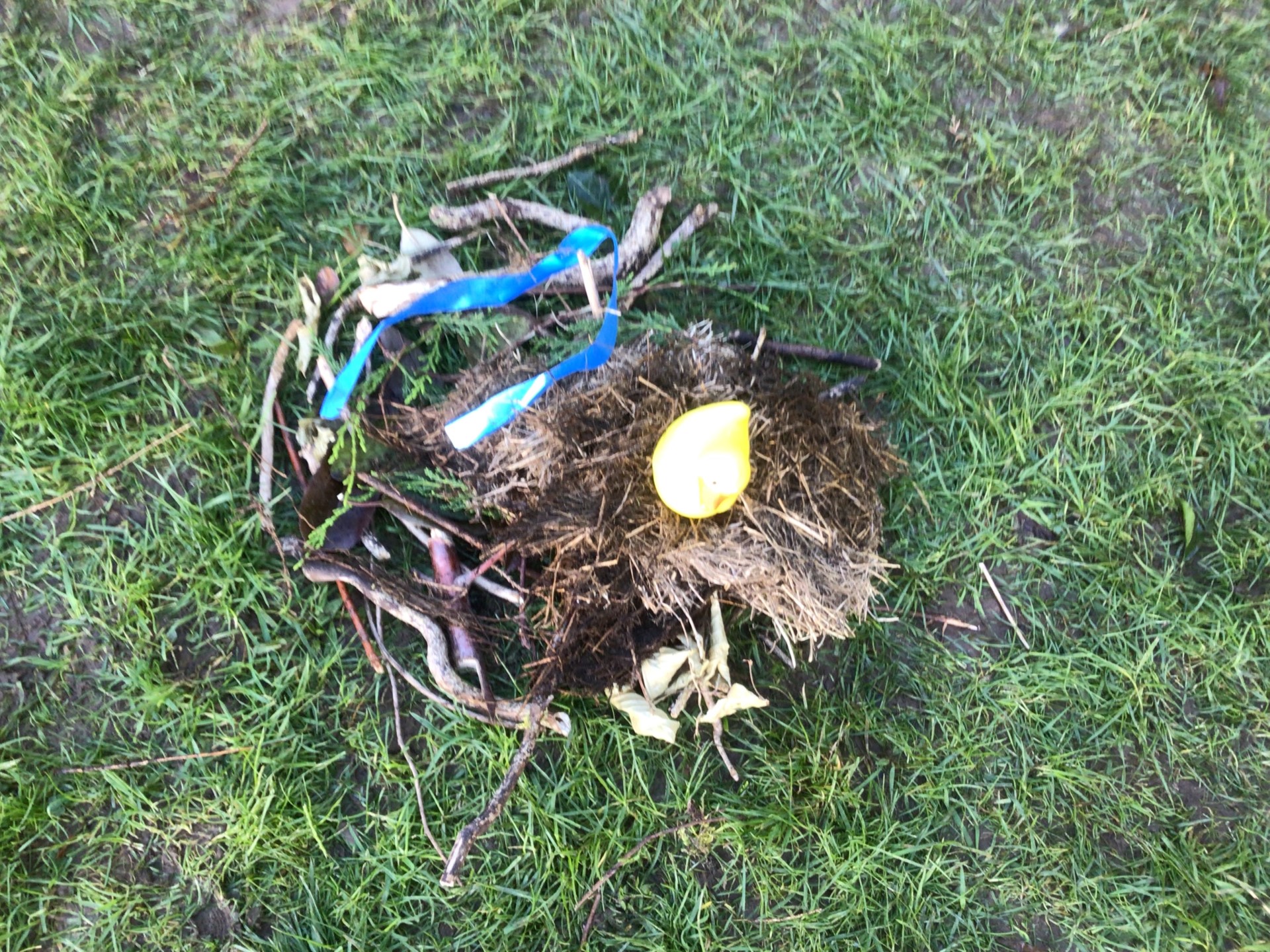 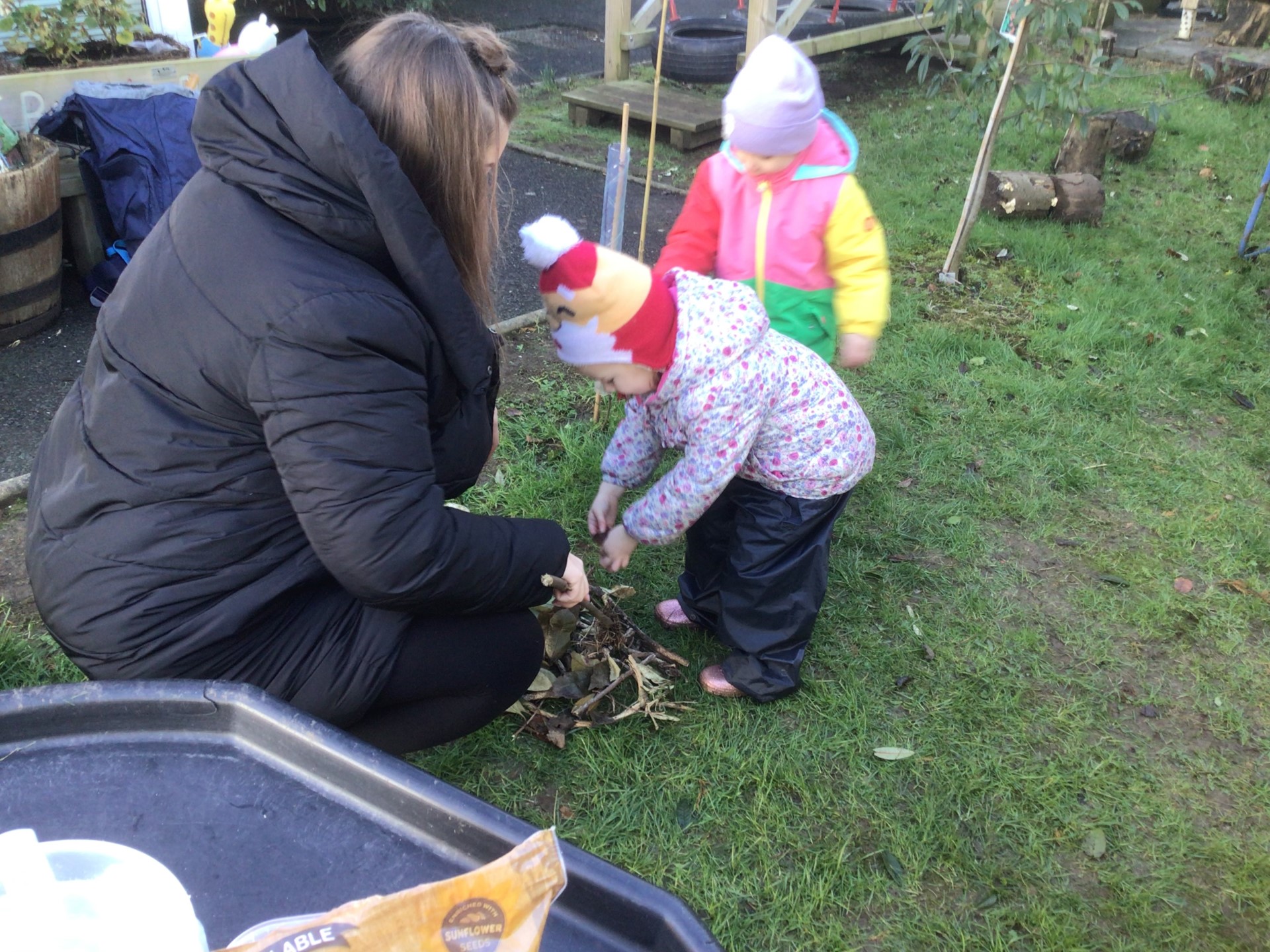 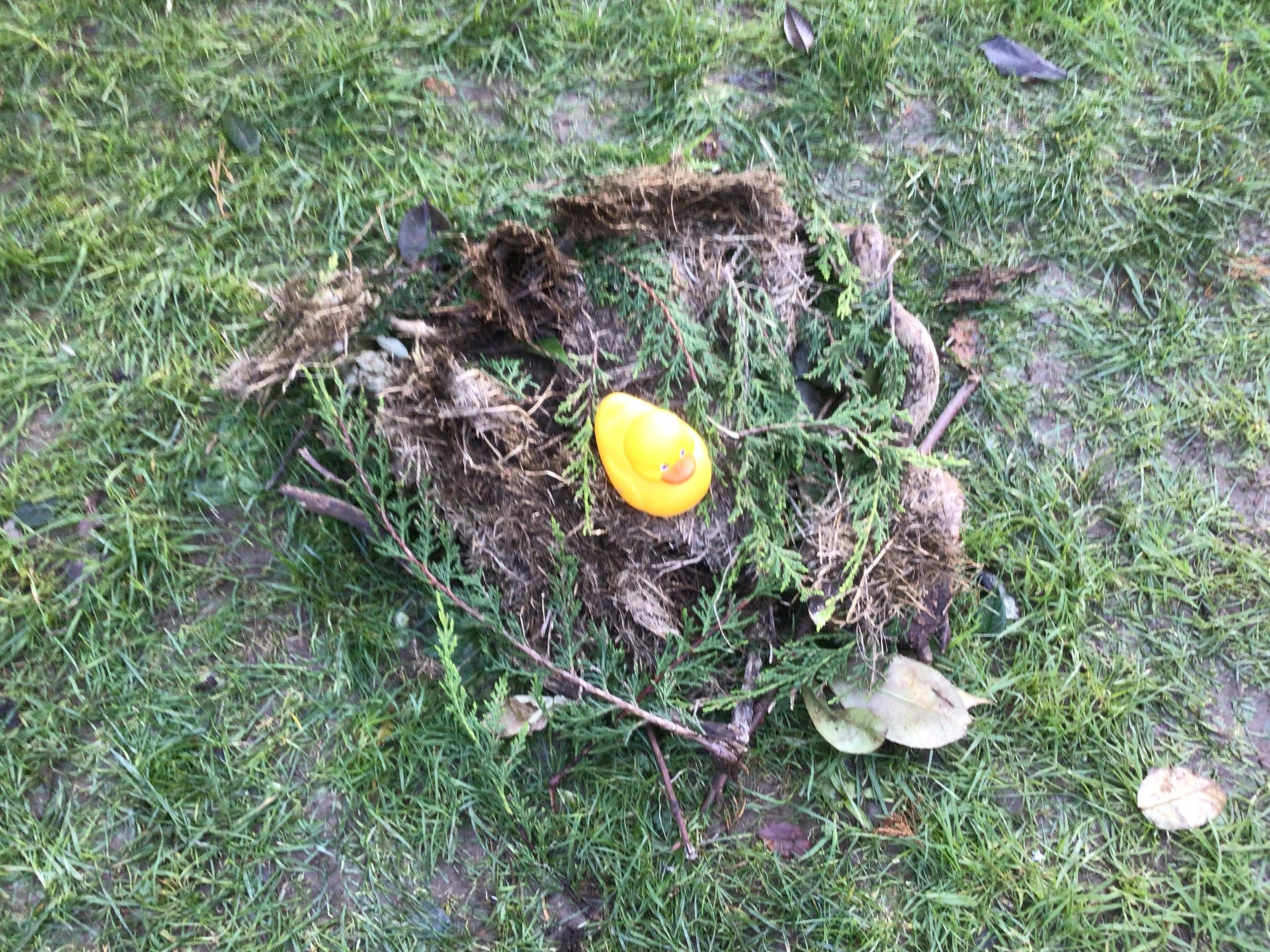 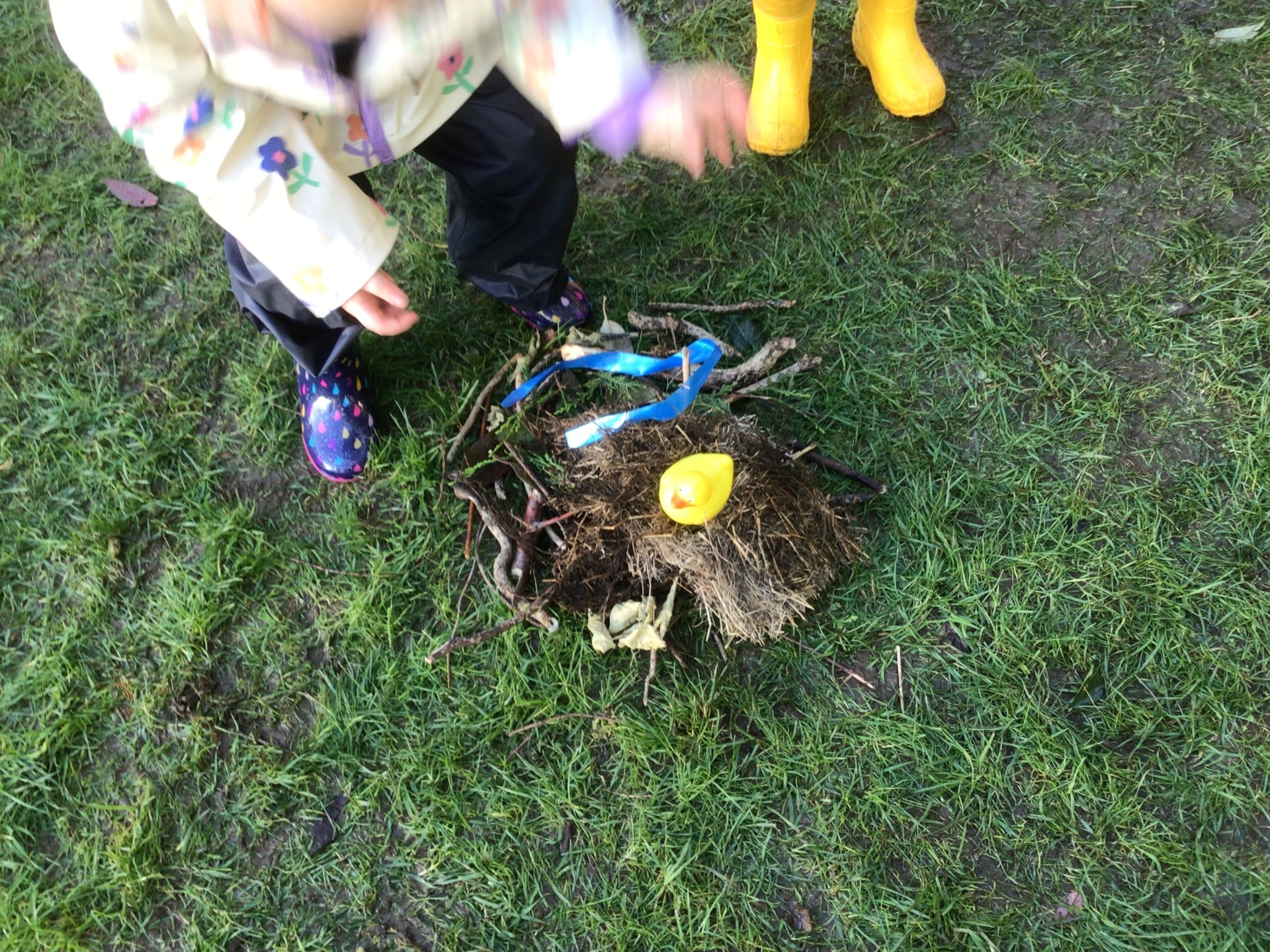 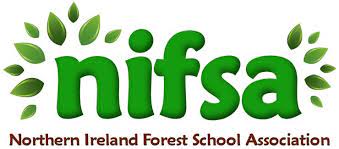 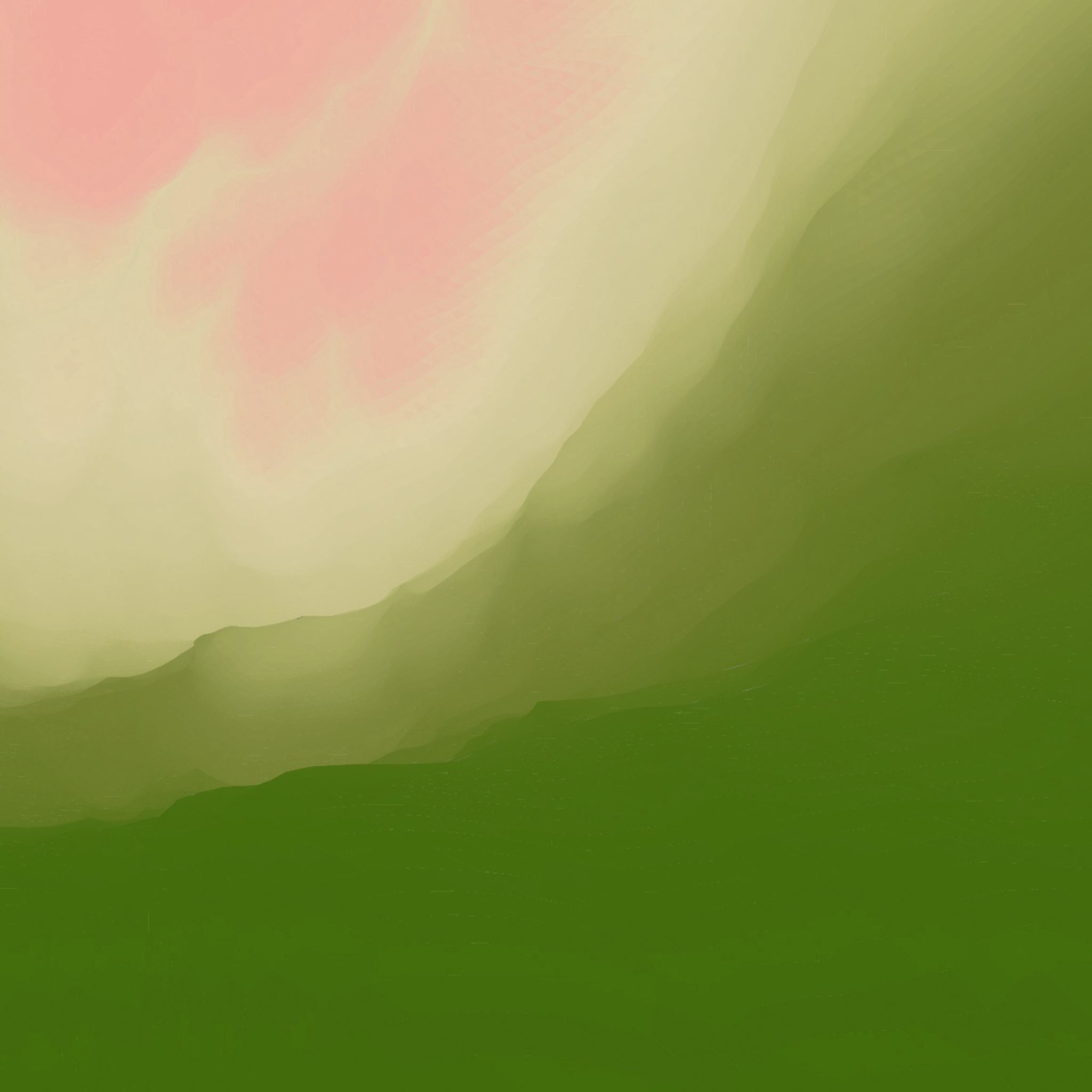 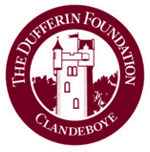 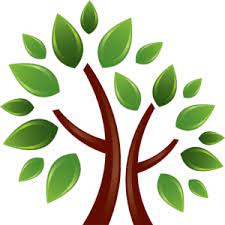 Bird feeders
Next we threaded cheerios onto pipecleaners to make bird feeders and hung them on the trees
Forest School Awards - The outreach 
programme for Learning Without Walls
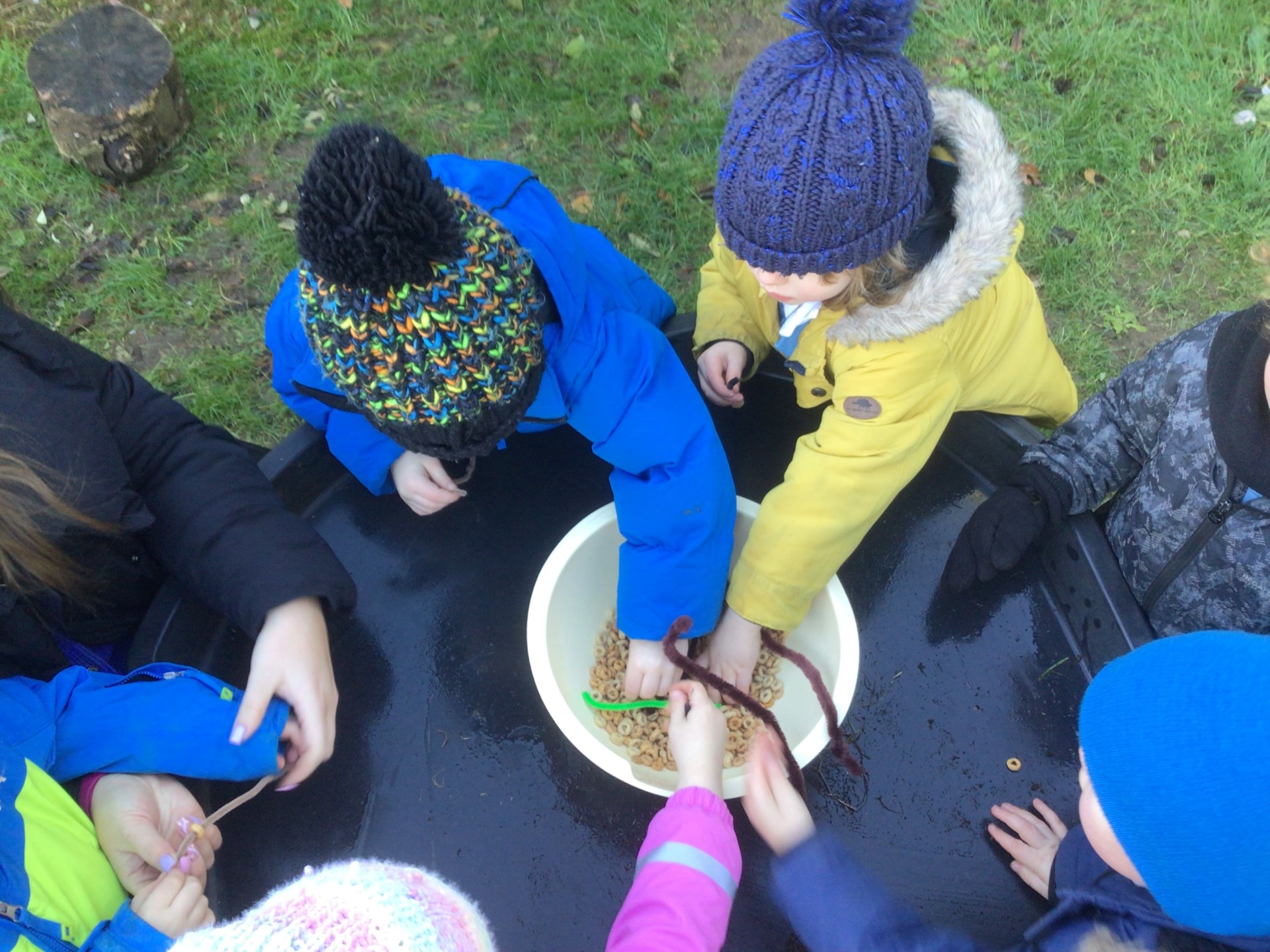 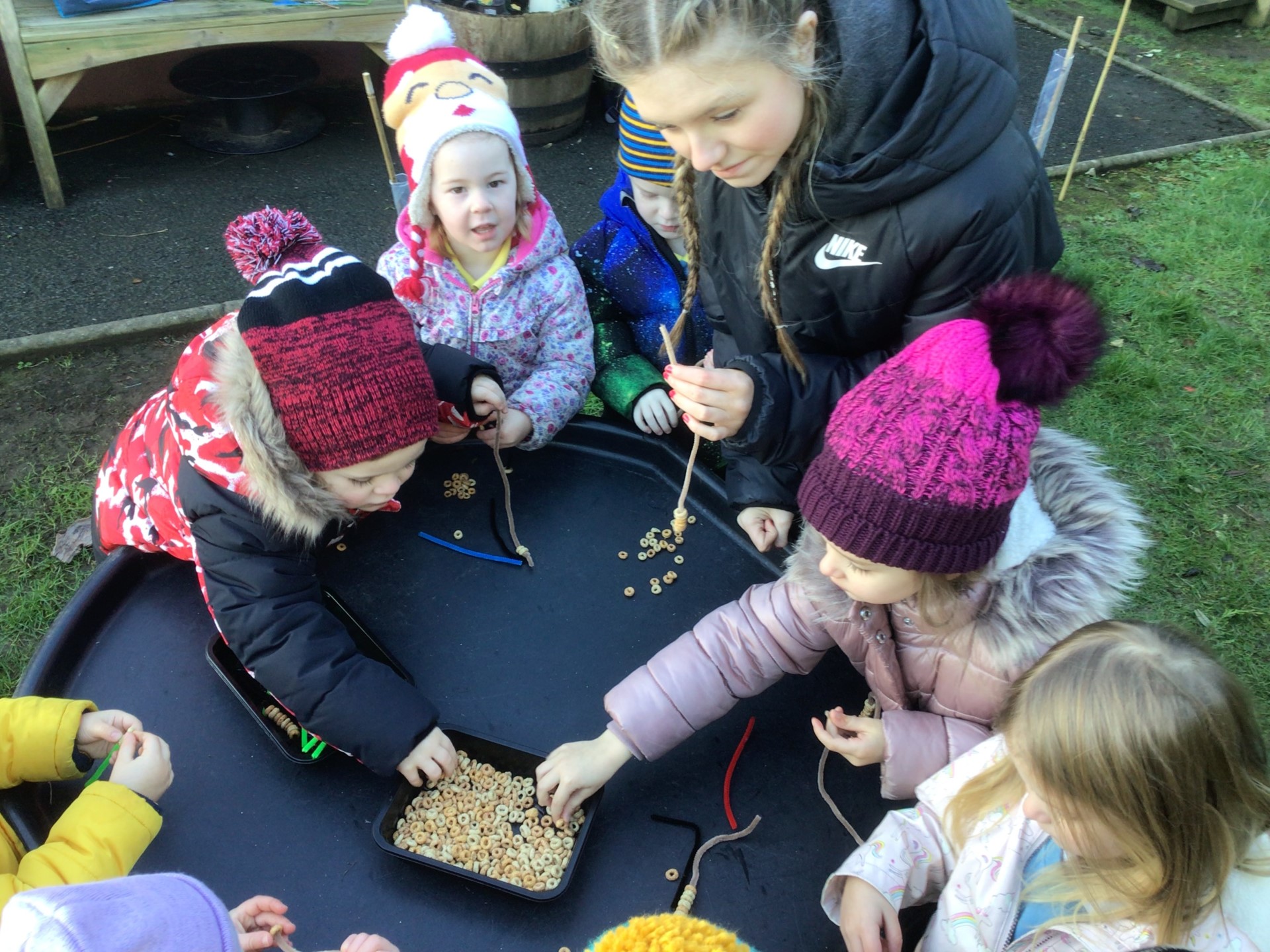 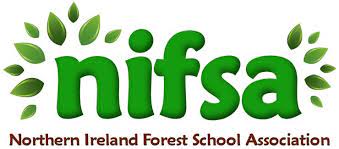 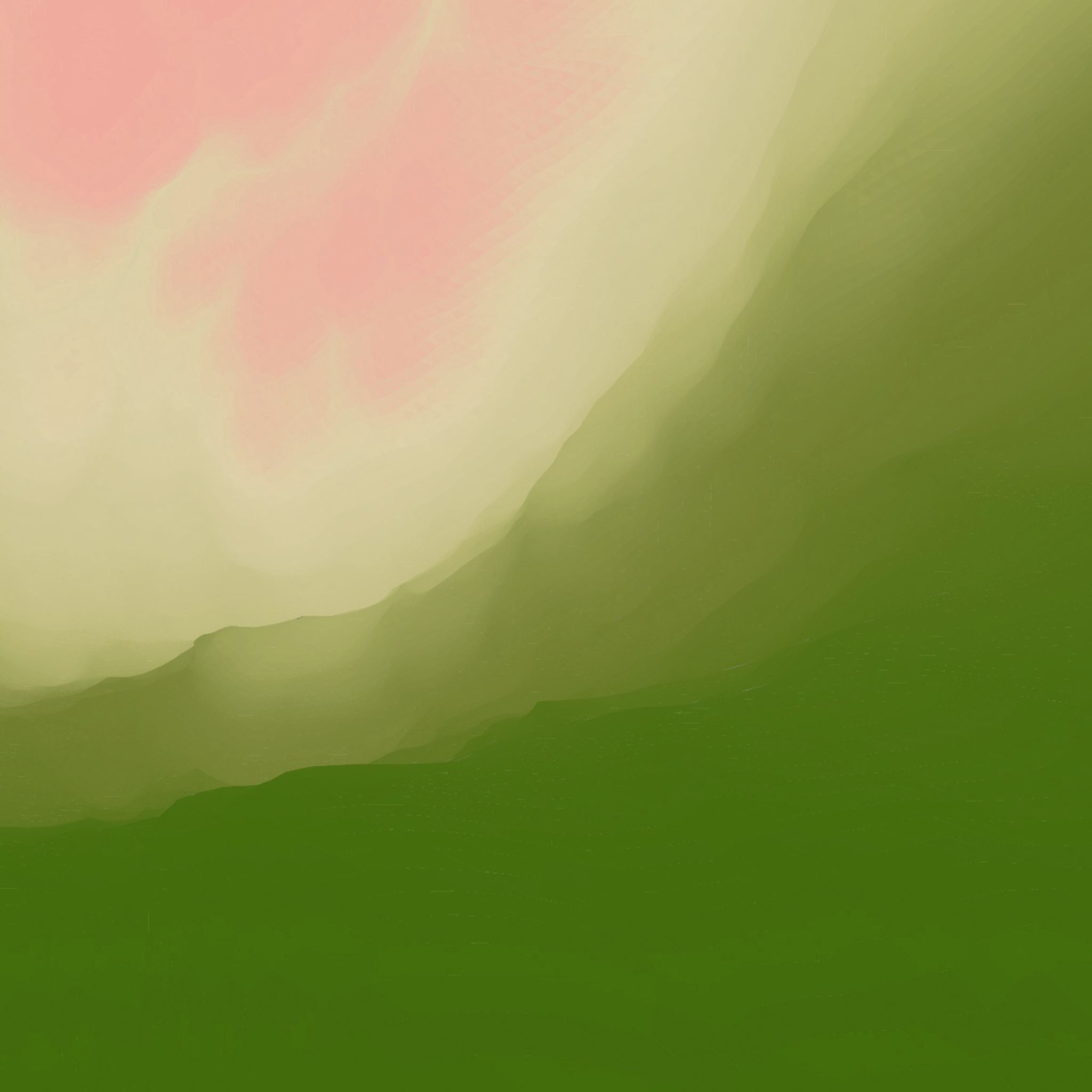 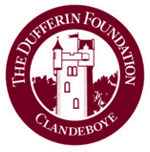 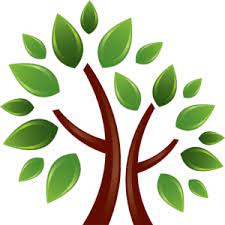 Fat balls
We mixed lard and bird seed together and made fat balls for the birds too!
Forest School Awards - The outreach 
programme for Learning Without Walls
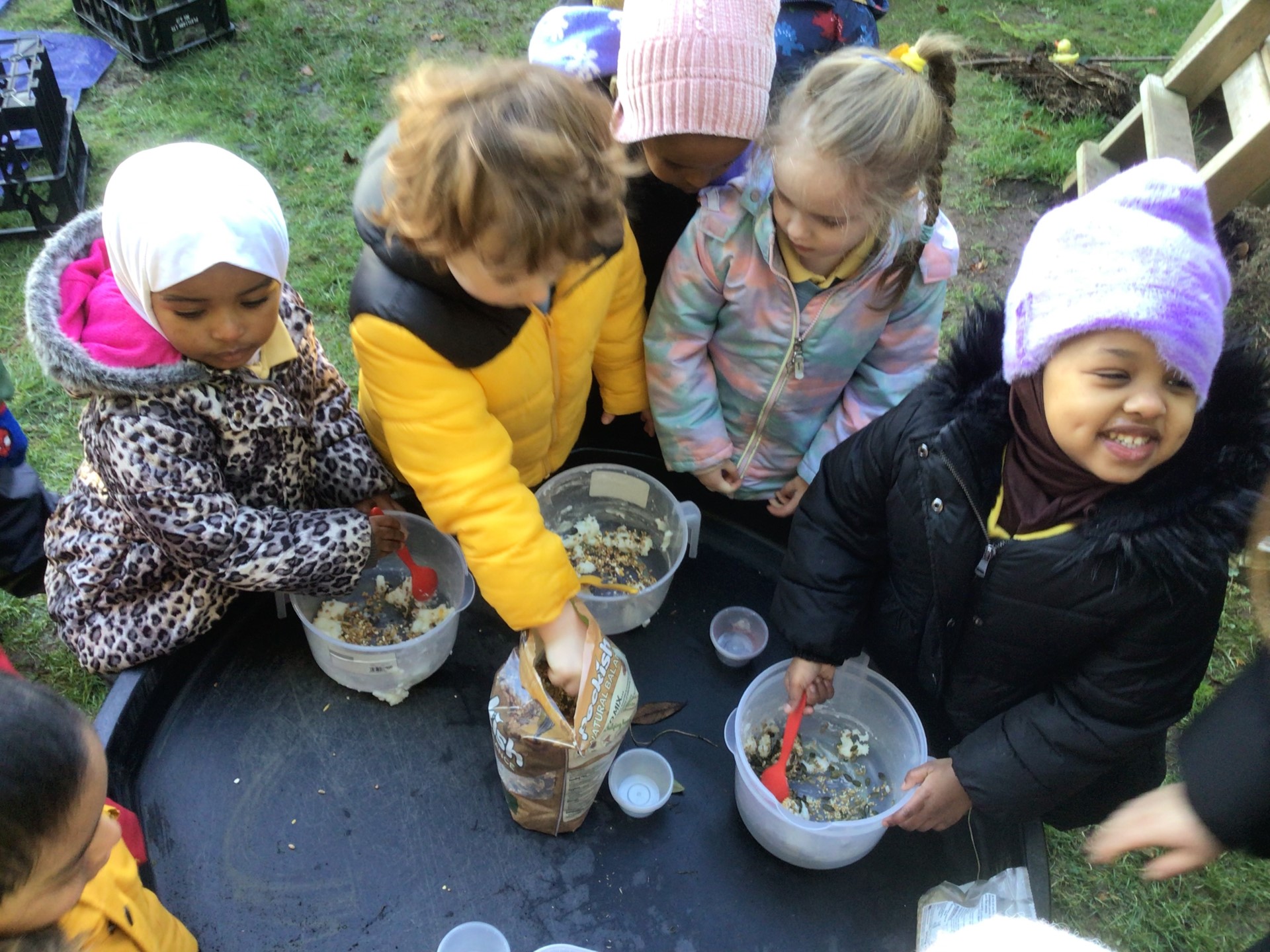 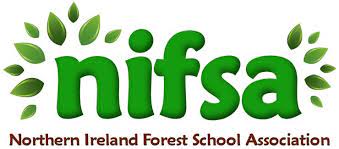 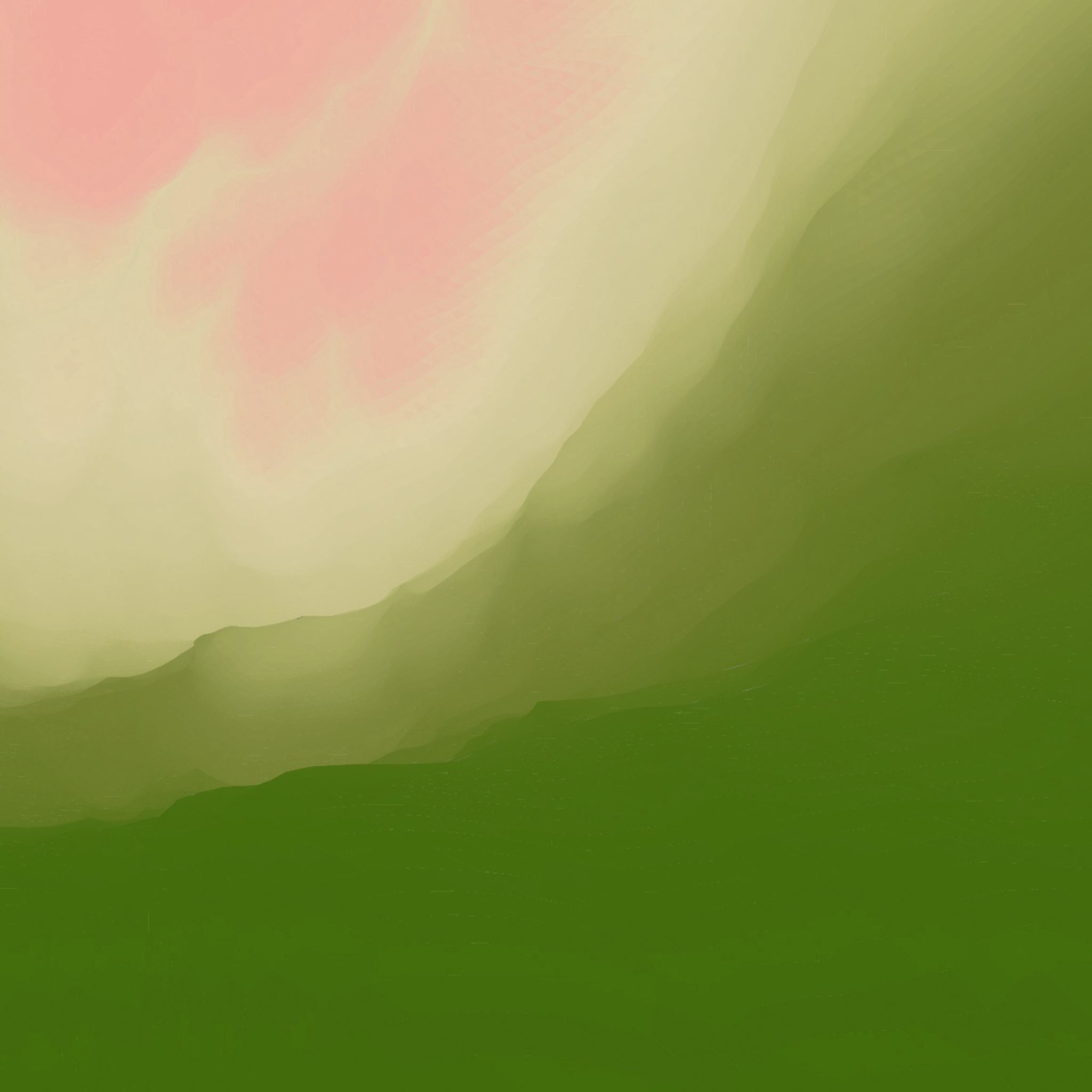 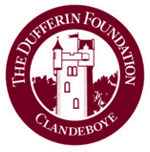 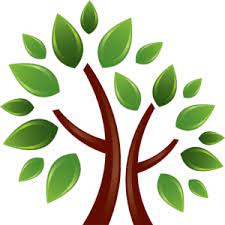 Play time!
We finished our session with some play time!
Forest School Awards - The outreach 
programme for Learning Without Walls
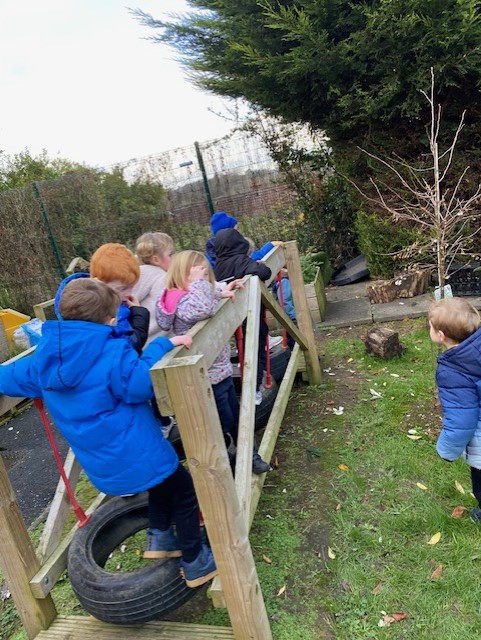 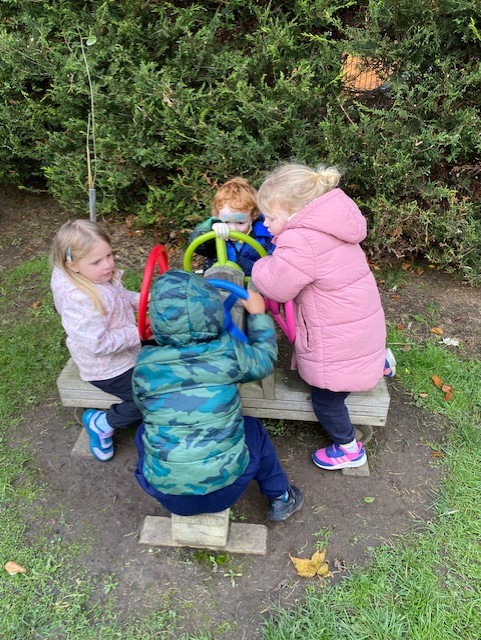 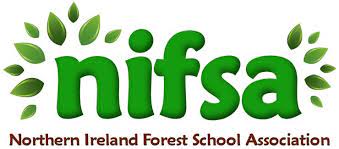 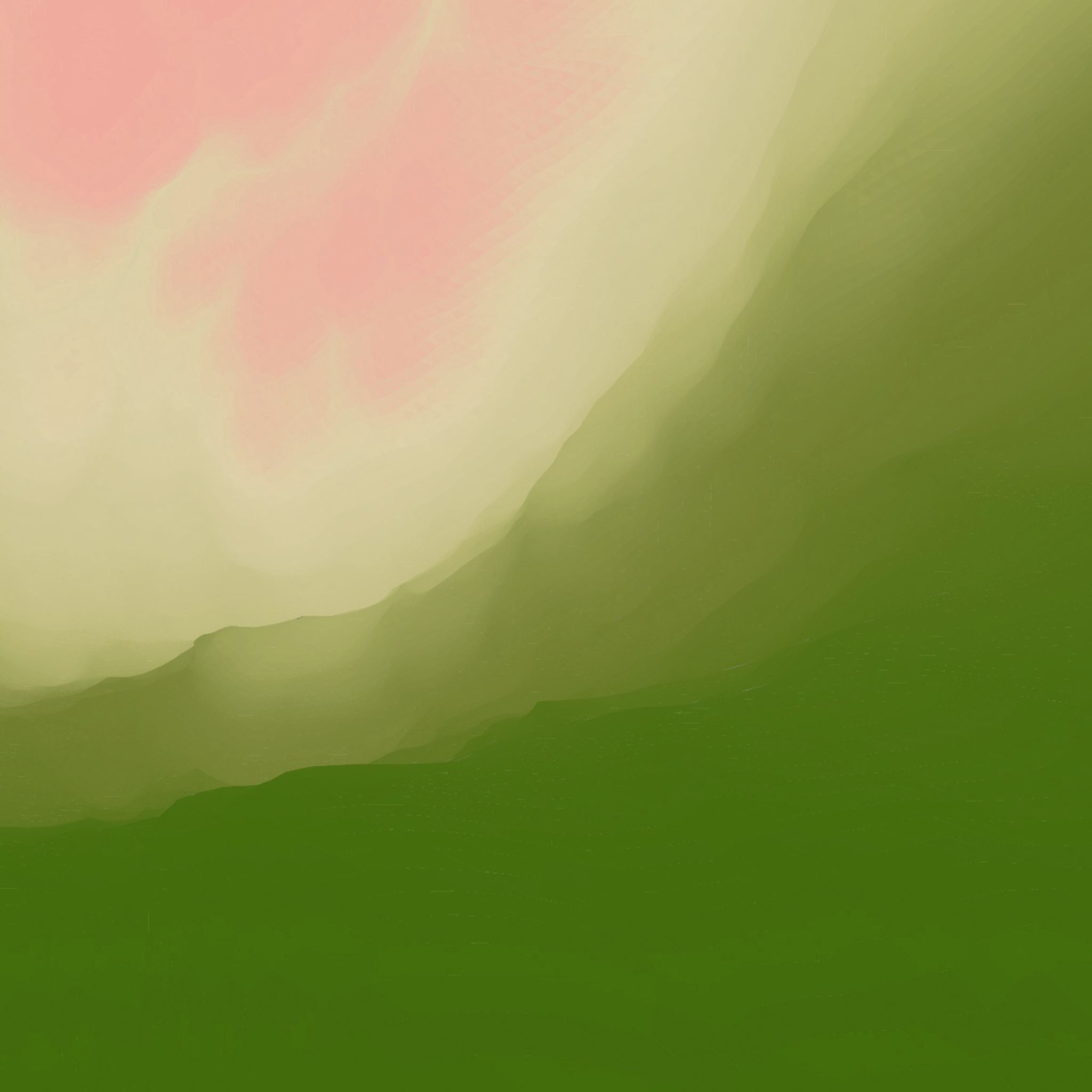 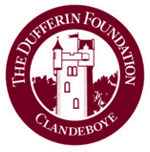 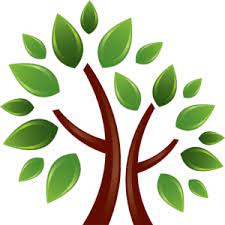 Evaluation
Mostly happy faces today!
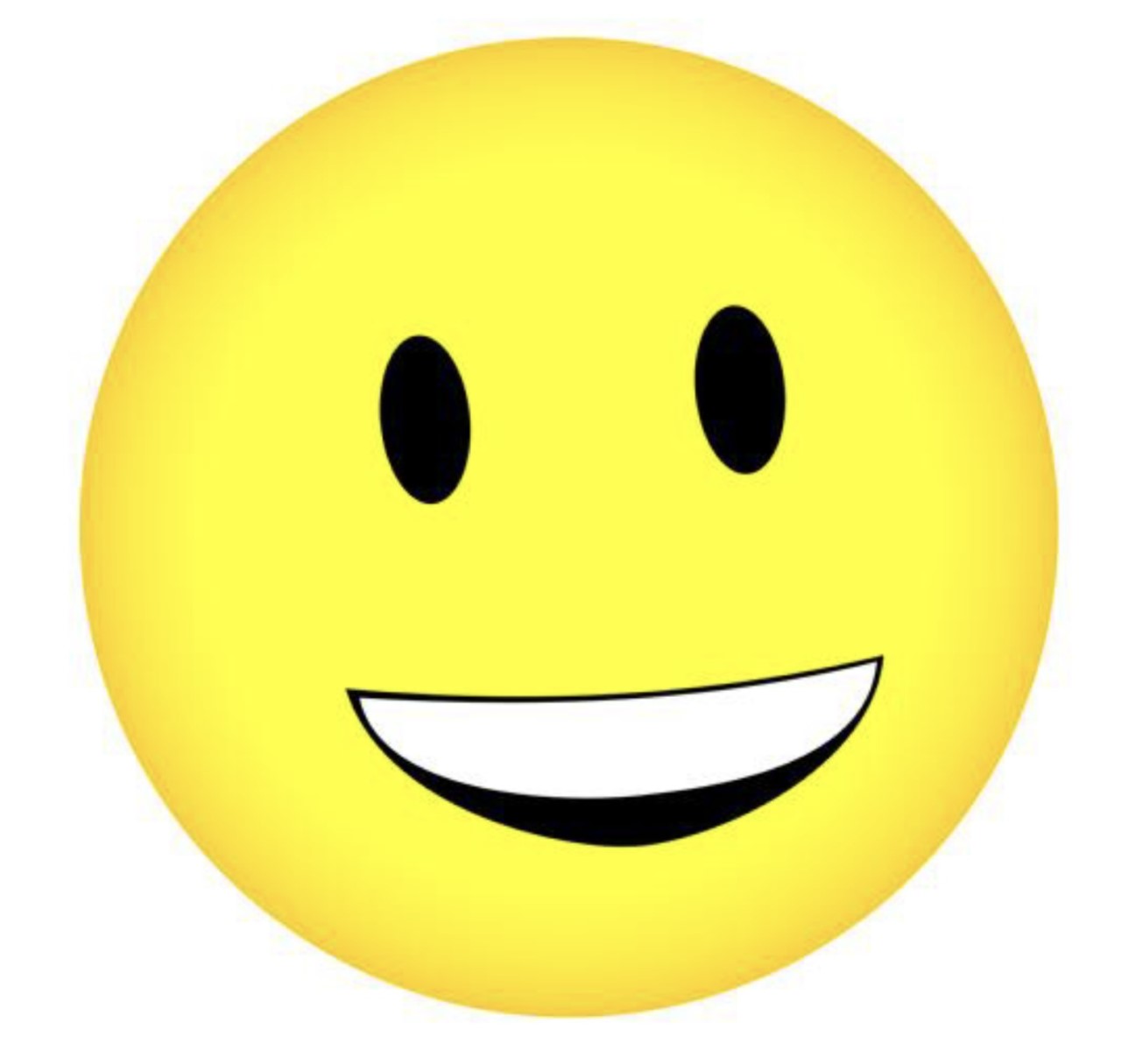 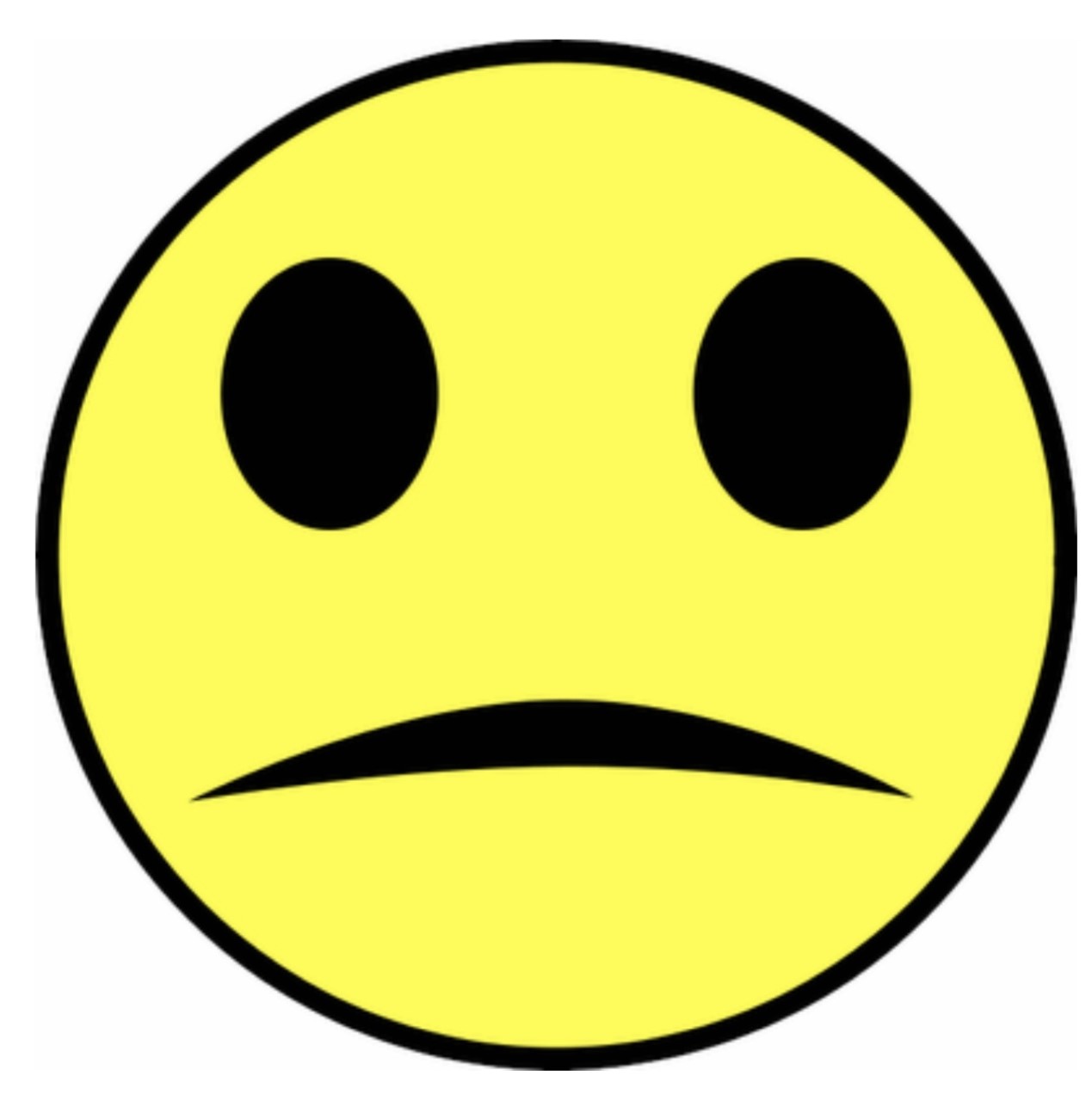 or
Forest School Awards - The outreach 
programme for Learning Without Walls
???
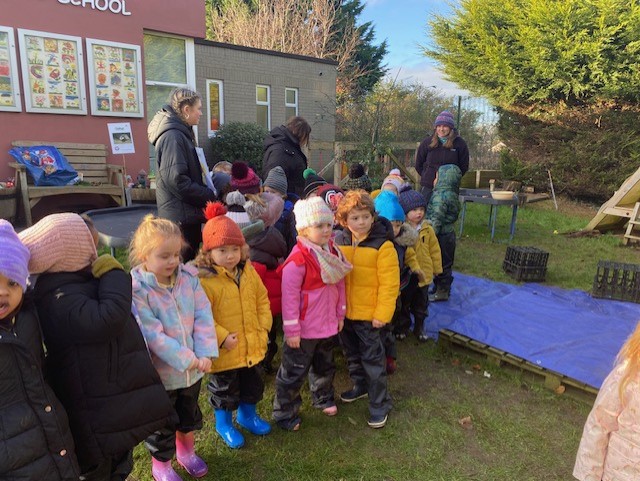 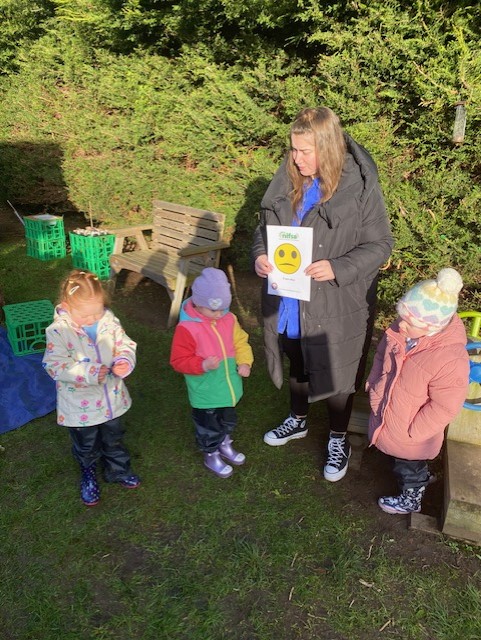 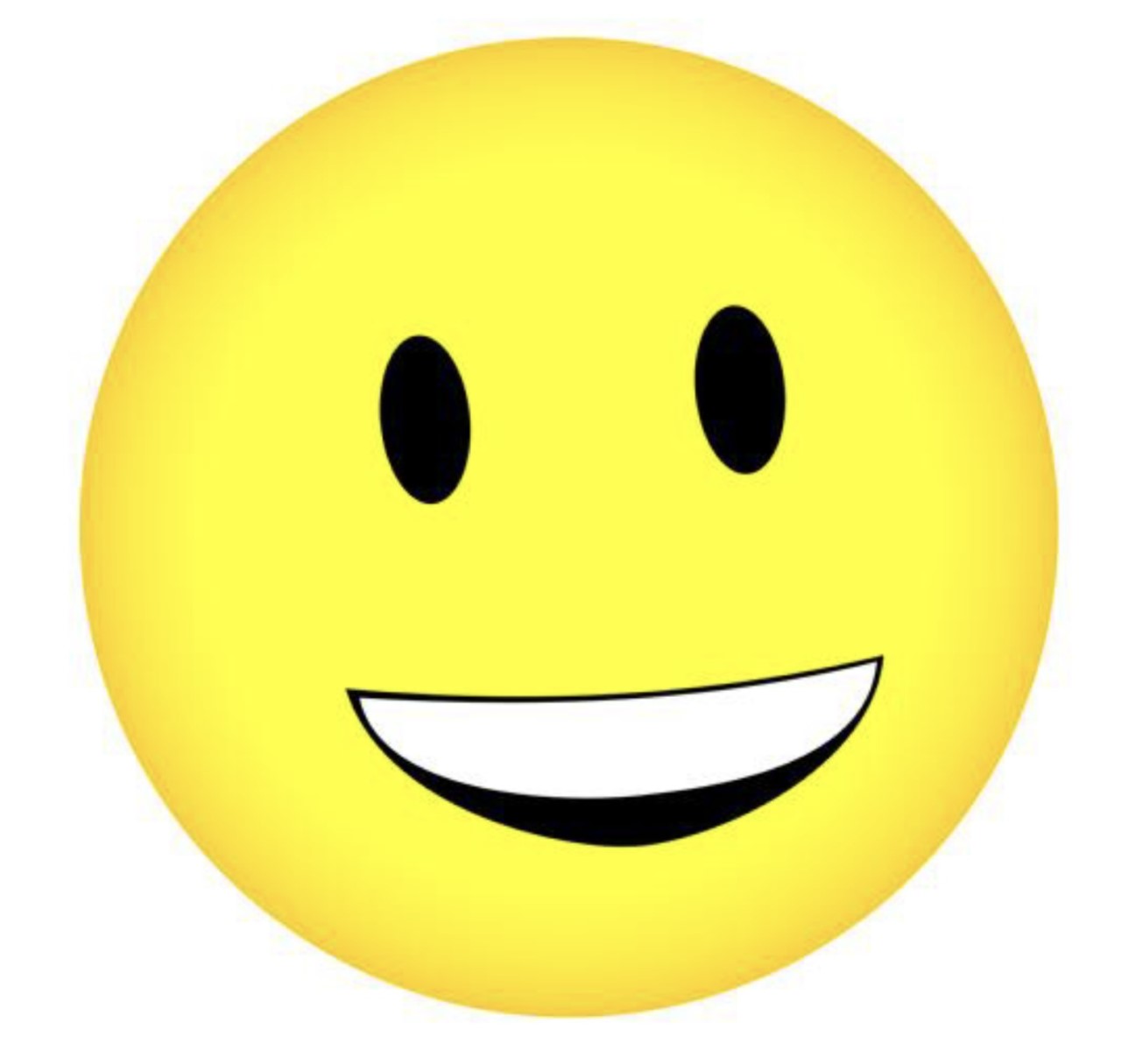 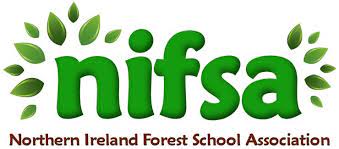 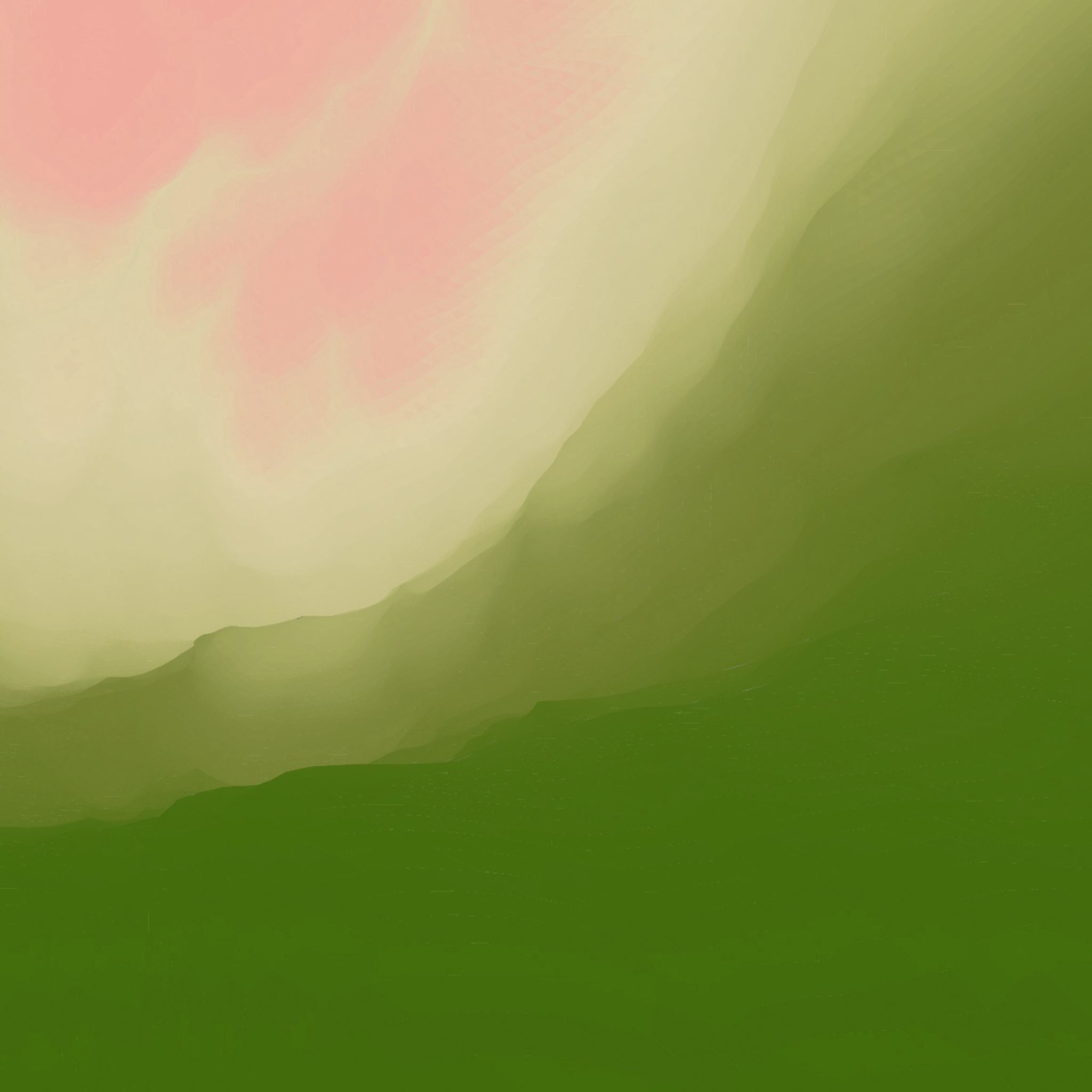 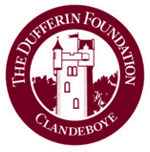 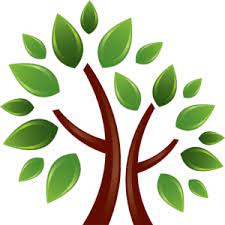 Leave no trace
Everyone helped to tidy up our site and leave no trace, in keeping with Forest School philosophy.
Forest School Awards - The outreach 
programme for Learning Without Walls
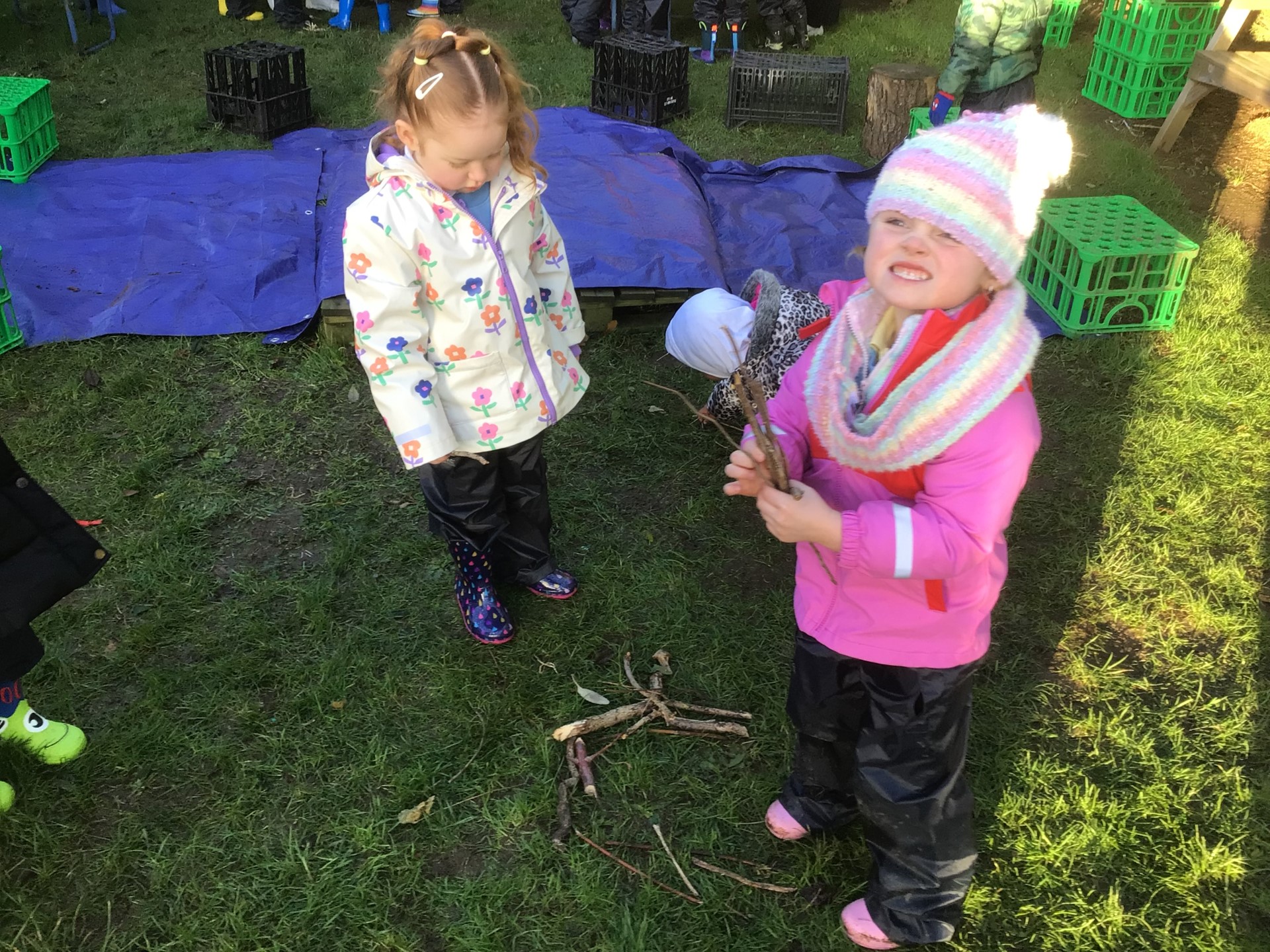 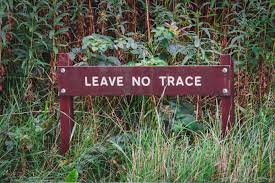 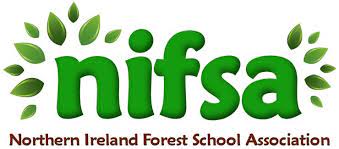